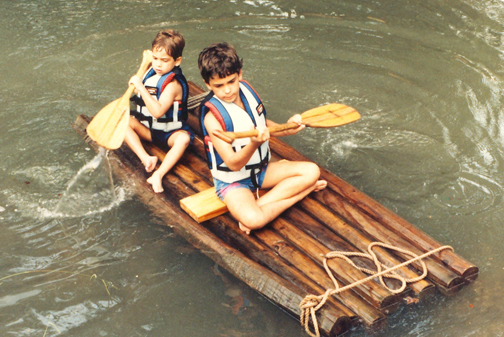 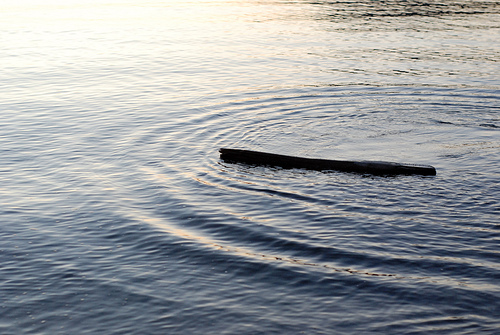 http://pugetsoundblogs.com/bremertonbeat/2008/12/page/2/#axzz2IMIBYZYC
http://www.paddlinghq.com/tag/accident.html
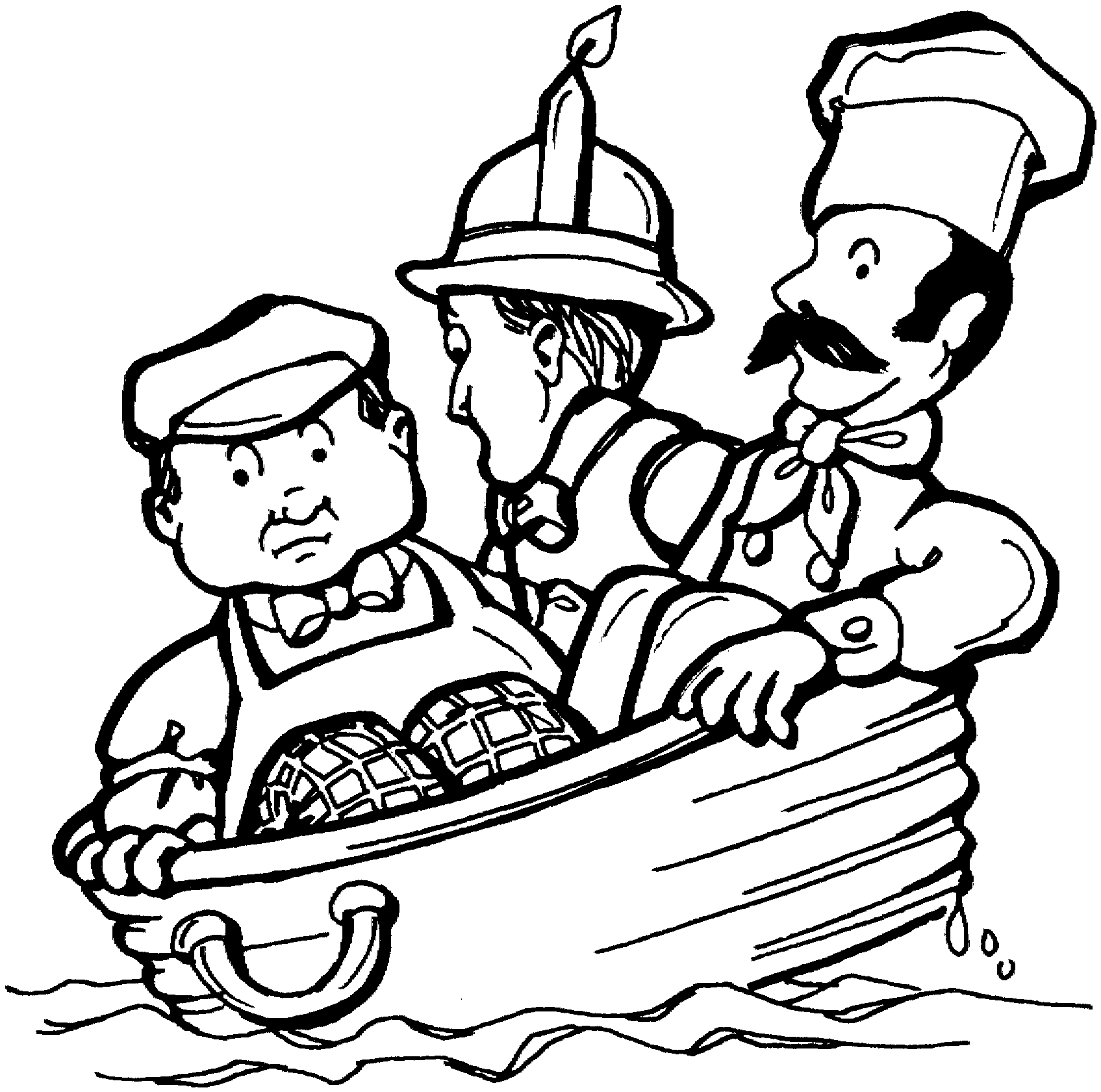 http://www.friendsacrossamerica.com/mgrubadub.html
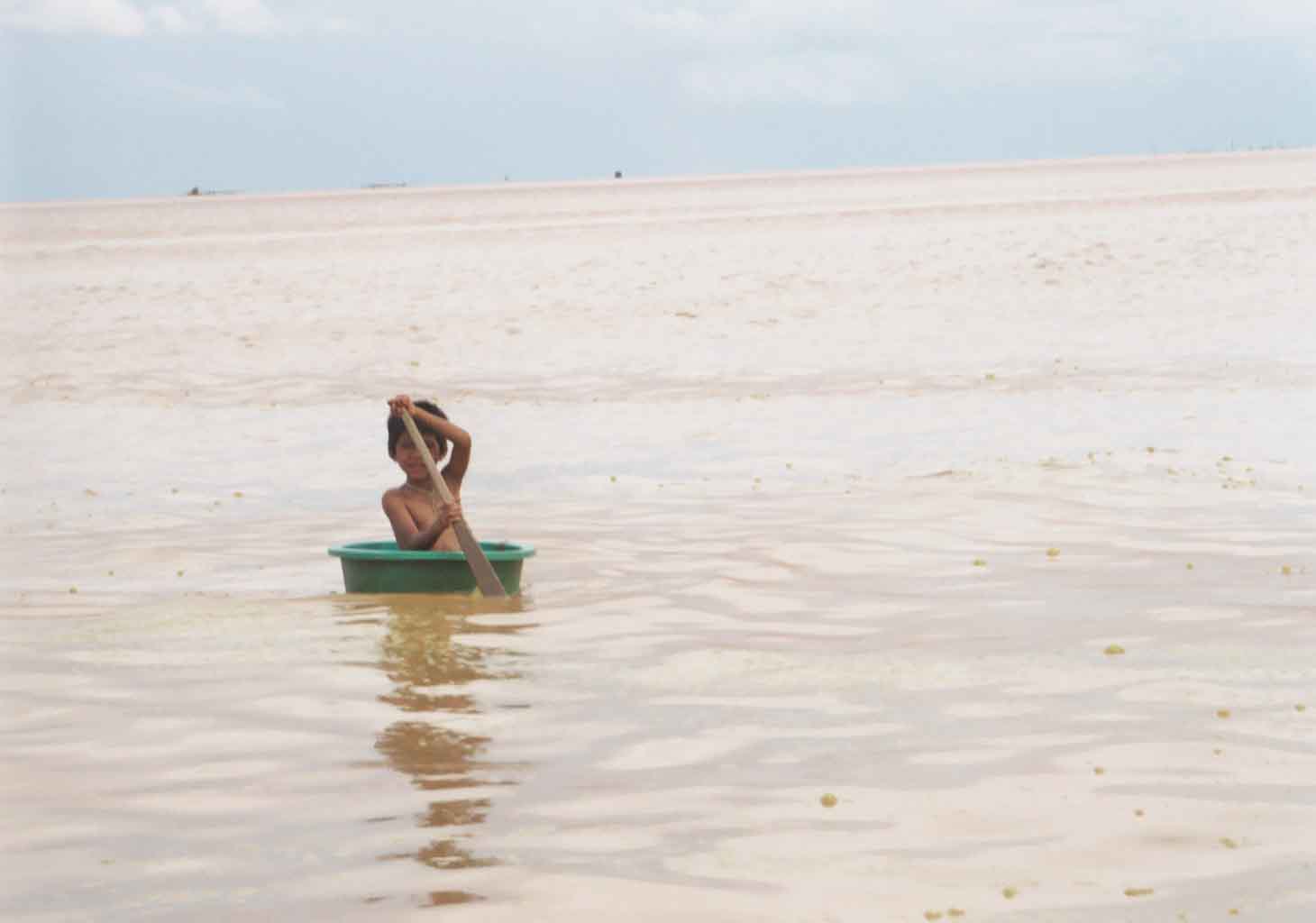 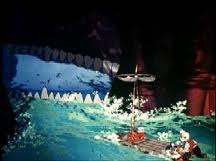 Adam Pease 
http://www.adampease.org/Cambodia/
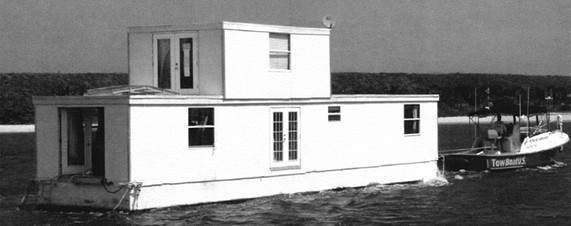 http://online.wsj.com/article/SB10001424127887324595704578244090452391864.html?mod=googlenews_wsj